Jabuke
Zdravo voće
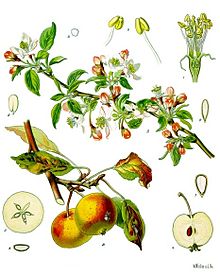 Jabuka (Malus domestica)
Sistematika
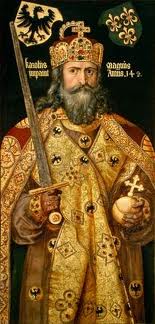 Povijest
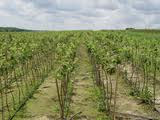 Karlo Veliki je naredio sadnju jabuka u njemačkim zemljama oko 800. godine, a                     oko 1600. godine bilo je poznato gotovo 200                sorti jabuka. Iz vremena Starog Rima potječe               uzrečica ab ovo usque ad mala, što znači od                   jajeta sve do jabuke. Tada je bilo uobičajeno               obrok započeti  jajetom, a završiti jabukom. Bila je vrlo cijenjena, zbog svoje arome, slatkoće, ali i ljepote. Jabuka sadrži i do 90% vode, u kojoj su otopljene različite tvari te prolazi kroz želudac u roku od 15-20 minuta. Zato ju treba jesti prije obroka ili nekoliko sati poslije. Ako se jede s drugom hranom onda boravi u želucu i nekoliko sati.
Nazivi jabuka
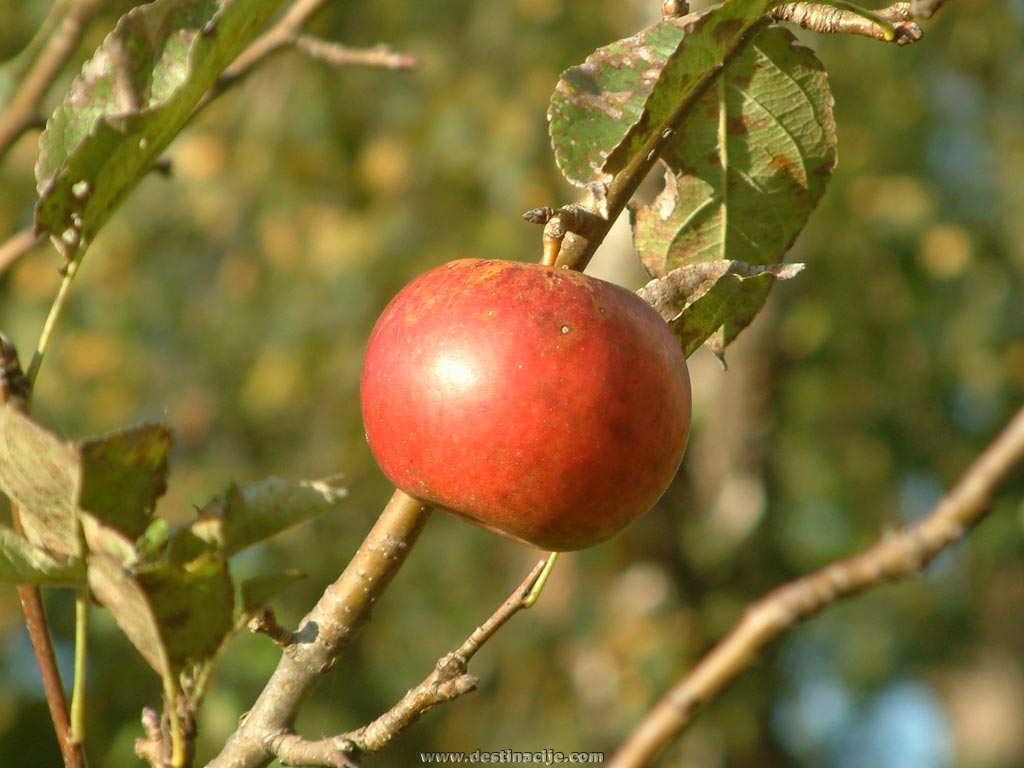 Jabuka je skupno ime za                          sorte Malus domestica  Borkh.                    Ostali nazivi i sinonimi: Malus communis Lam., Malus silvestris Mill. (divlja jabuka), Malus pumila (pitoma jabuka), Malus Paradisiaca  Med., Pirus malus v. austera  (kisela jabuka). Narodni  nazivi su         jabelko, jaboko, jabolka, jabuko,               jablan.
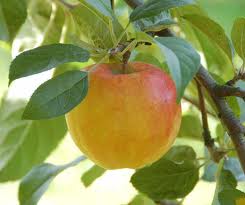 Opis biljke
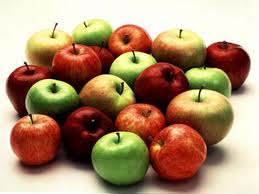 Stablo Malus domestica pripada porodici Rosaceae. Ona je najrasprostranjenija voćka. 
Prema vremenu sazrijevanja razlikujemo rane ili ljetne, srednje rane ili jesenske, te kasne ili zimske jabuke.
Po obliku se dijele na okrugle, šiljate, plosnate, rebraste, bez rebara, s dubokom ili plitkom čašicom.
Dijele se i po boji i svojstvu pokožice ploda na crvene, žute, šarene, obojene kao mramor, odnosno, glatke, sjajne, hrapave, i masne jabuke.
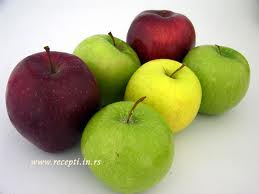 Sorte
Neke od sorti jabuka su:
JABUKA ELSTAR
JABUKA JONAGOLD
JABUKA BRAEBURN
JABUKA GOLDEN DELICIOUS
JABUKA SUMMERRED
JABUKA JERSEYMAC
JABUKA ZLATNA ZIMSKA PARMENKA - STARA SORTA
JABUKA GRANNY SMITH
JABUKA IDARED
JABUKA FUJI
JABUKA GALA
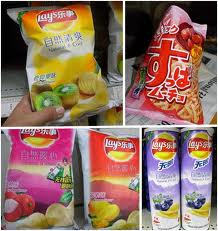 Zaključak
Bolje da čips, kekse, coca colu,                          i sve ostale nezdrave namirnice                     zamijenimo jabukama ili nekim  drugim voćem ili povrćem…
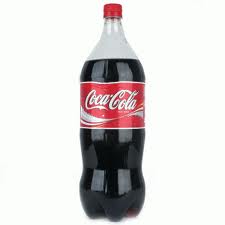 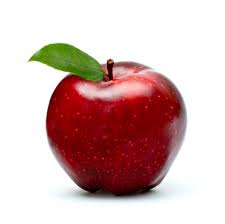 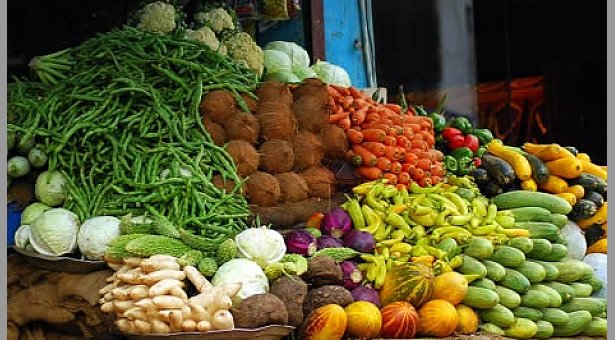 Neke od web adresa korištenih pri izradi su:
http://vrt-bj.hr/jabuke/
http://www.komora.hr/adminmax/publikacije/05rezidbajabukaikruska-vretenastigrm.pdf
http://hr.wikipedia.org/wiki/Jabuka
Izradio: Alan Boršćak